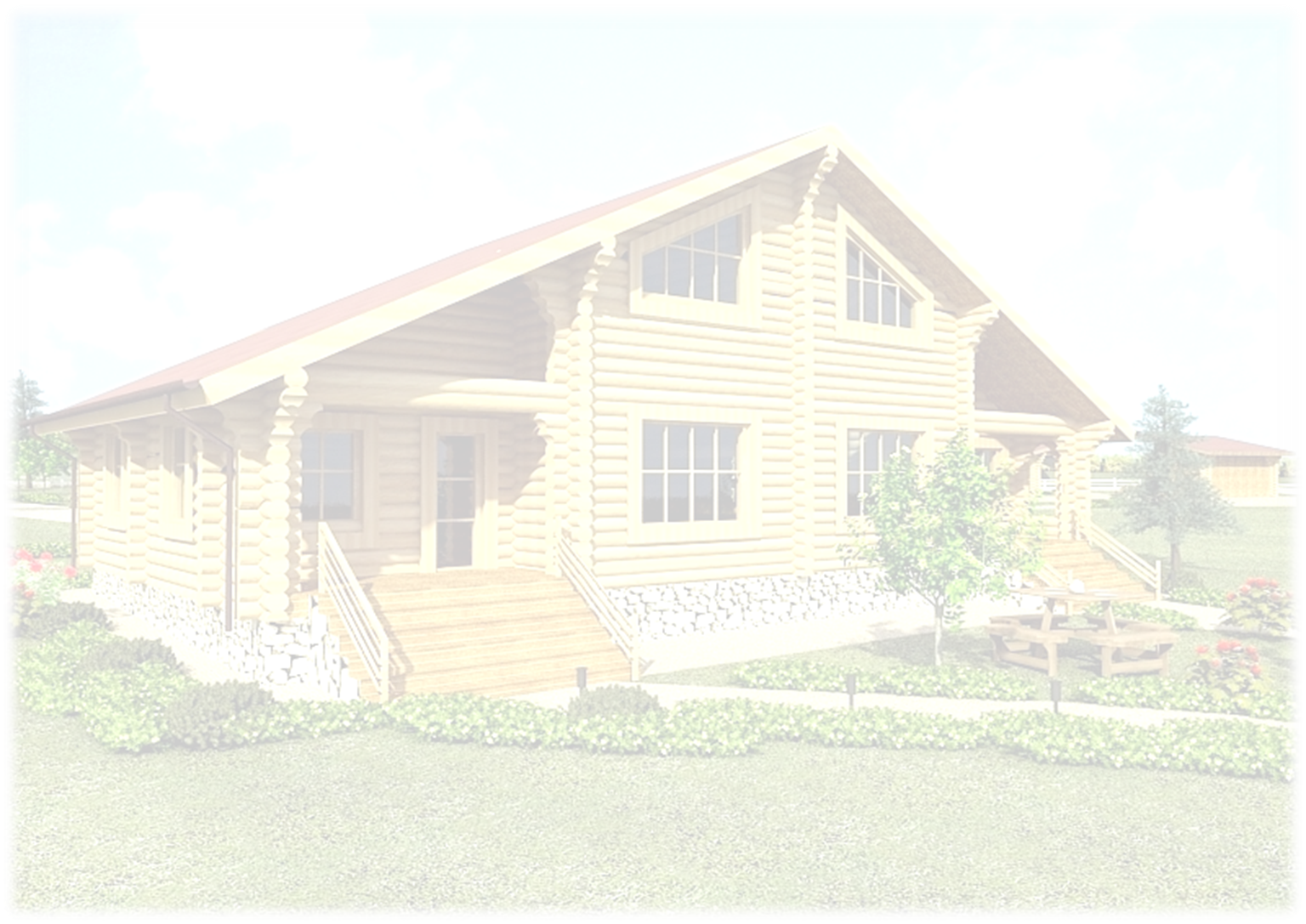 Большой дом на берегу речки на Вотчине
Дом «Ленский» - это функциональный и просторный двухэтажный дом с продуманной планировкой - надежная крепость для Большой семьи, способный объединить несколько поколений под одной крышей. Здесь каждый член семьи найдет свой уютный уголок!
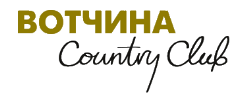 Земельный участок № 23 с большим домом в поселке
Вотчина Country Club  +7(495)565-32-32
● 247 кв. м создают необычайный простор для выбора планировки. Воплотите дизайнерские задумки в полной мере.
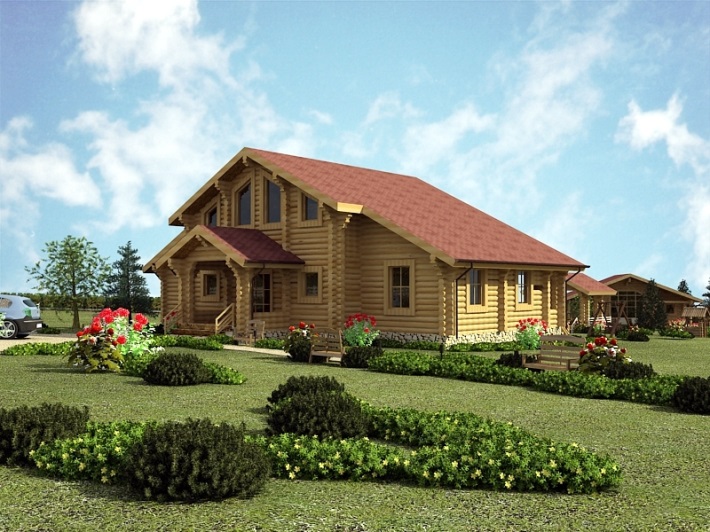 ● Возможность создания кабинета, игровой комнаты, бильярдной или творческой мастерской.
● Три входа в дом: главный с верандой + два с заднего двора.
● 1 этаж – 8 помещений - 120 м2
    2 этаж – 5 помещений - 80 м2
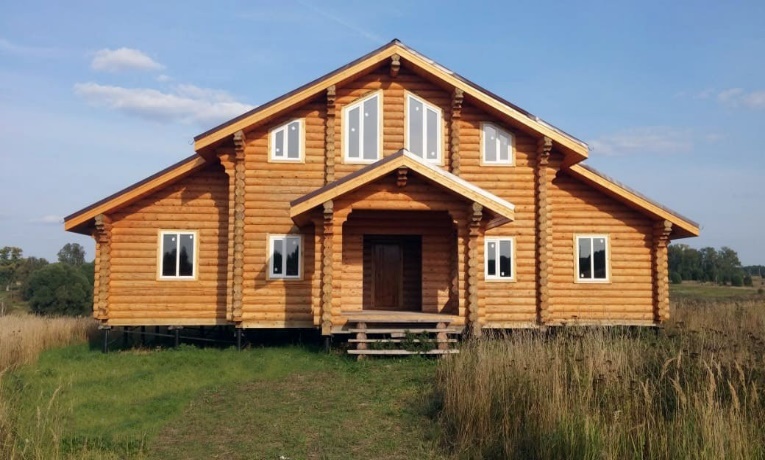 ● Комфорт и уединение для каждого члена семьи.
● Экологически чистые деревянные строительные материалы - приближают к природе, приносят ощущение тепла и уюта.
2
Вотчина Country Club  +7(495)565-32-32
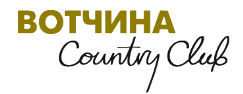 Участок № 23. Большой Дом «Ленский» на берегу речки 247 м2.
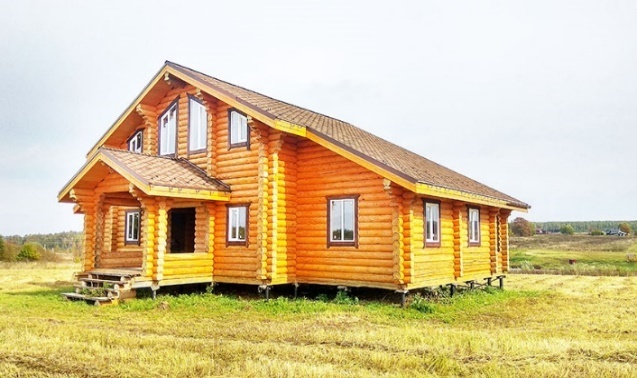 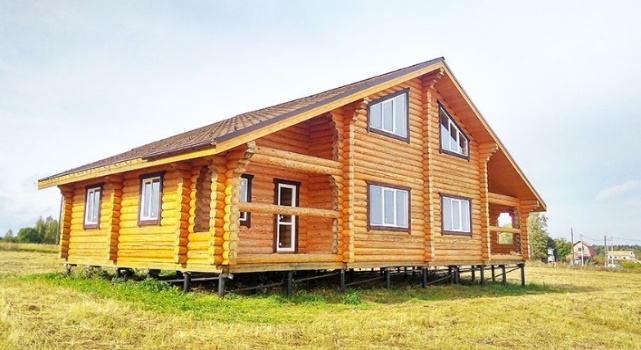 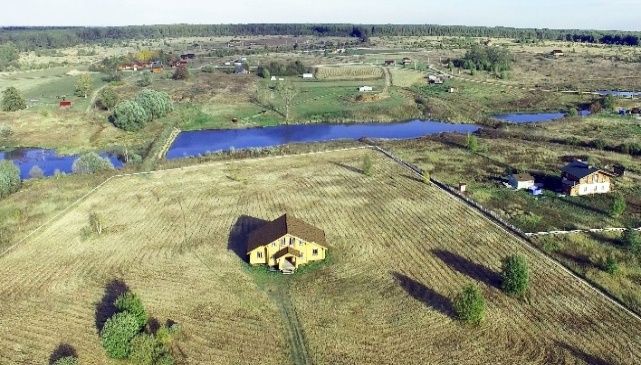 Итого:                                                                                     6 900 000 руб.

Возможна рассрочка от ООО "Вотчина" (без банка)
Ипотека от банка до 15 лет.
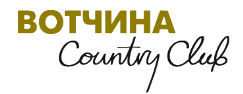 3
Вотчина Country Club  +7(495)565-32-32
Ваш Дом красив как ни крути - и снаружи и внутри!
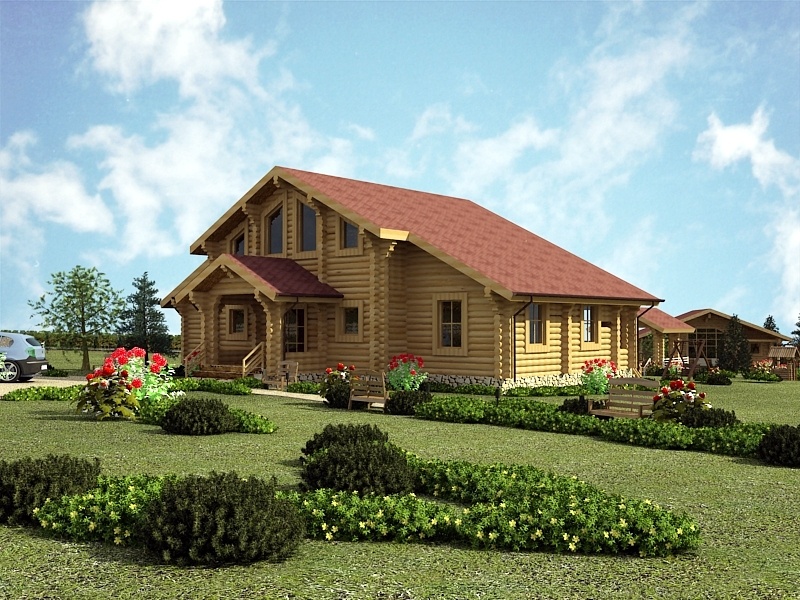 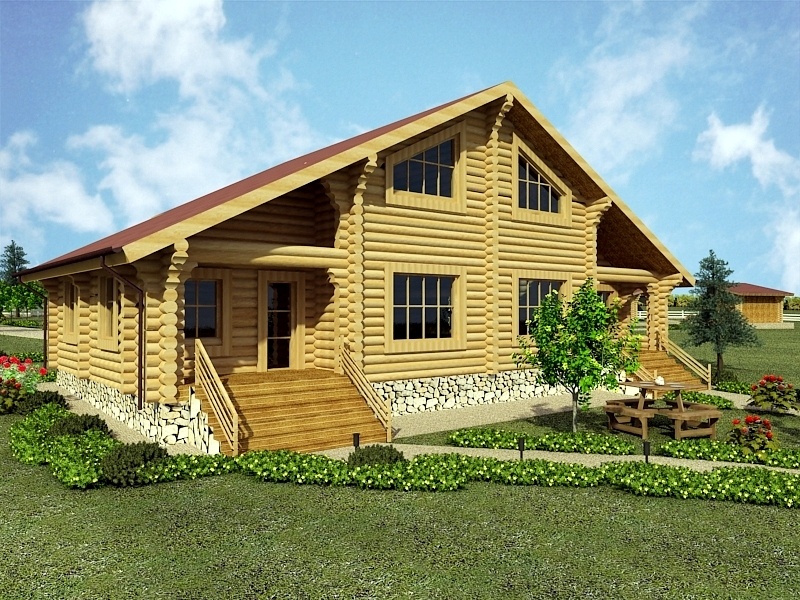 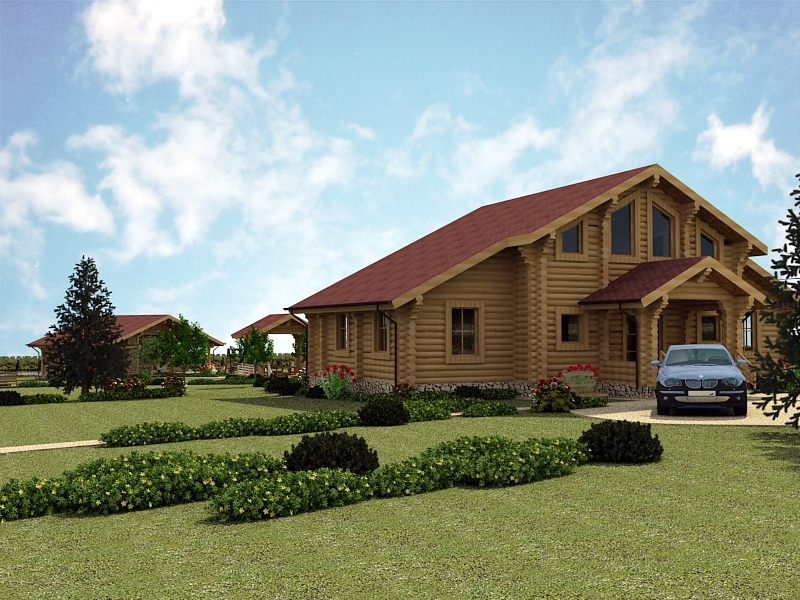 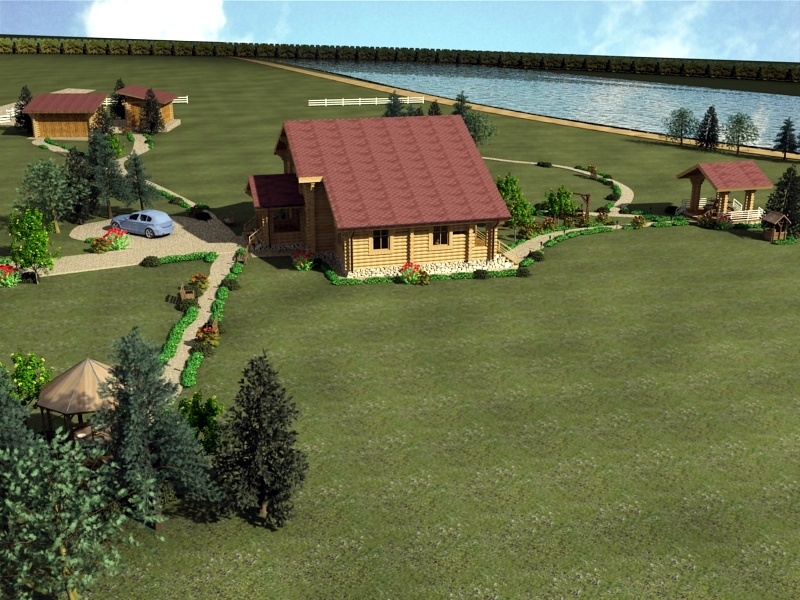 4
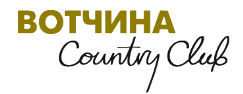 Вотчина Country Club  +7(495)565-32-32
Фасады
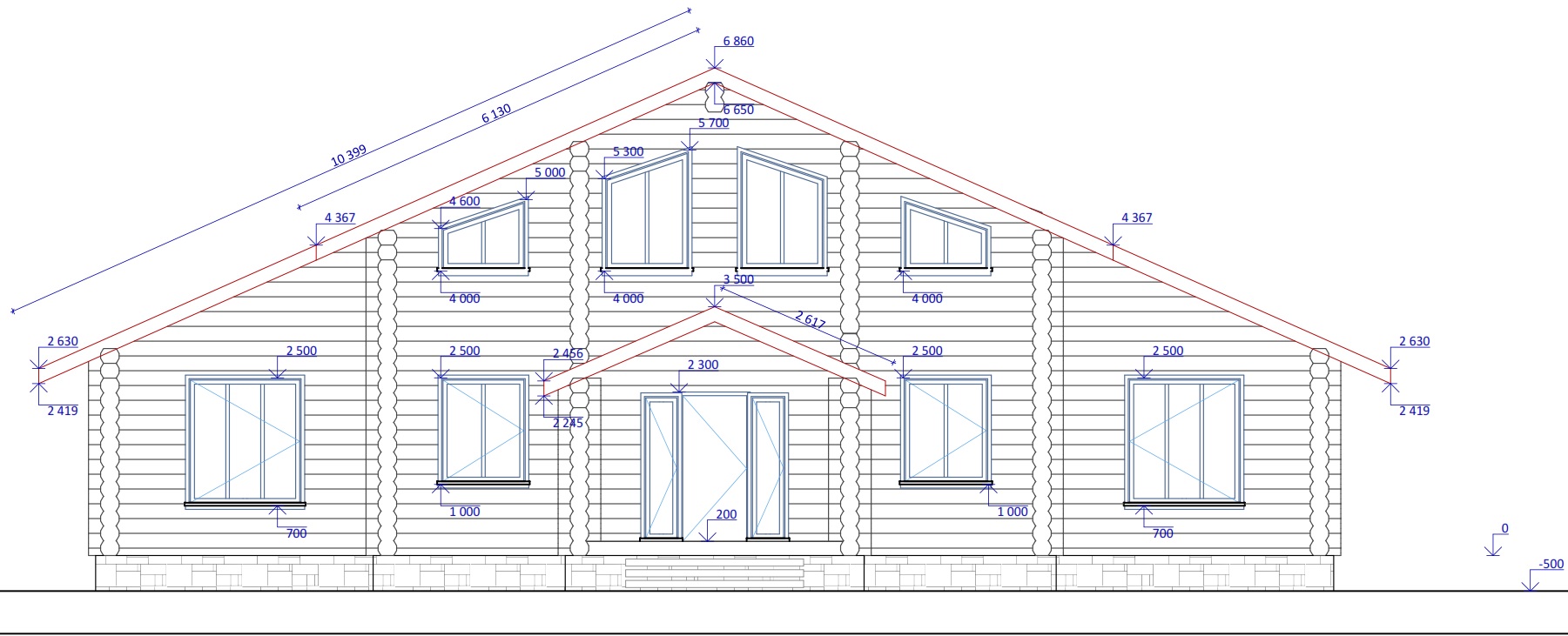 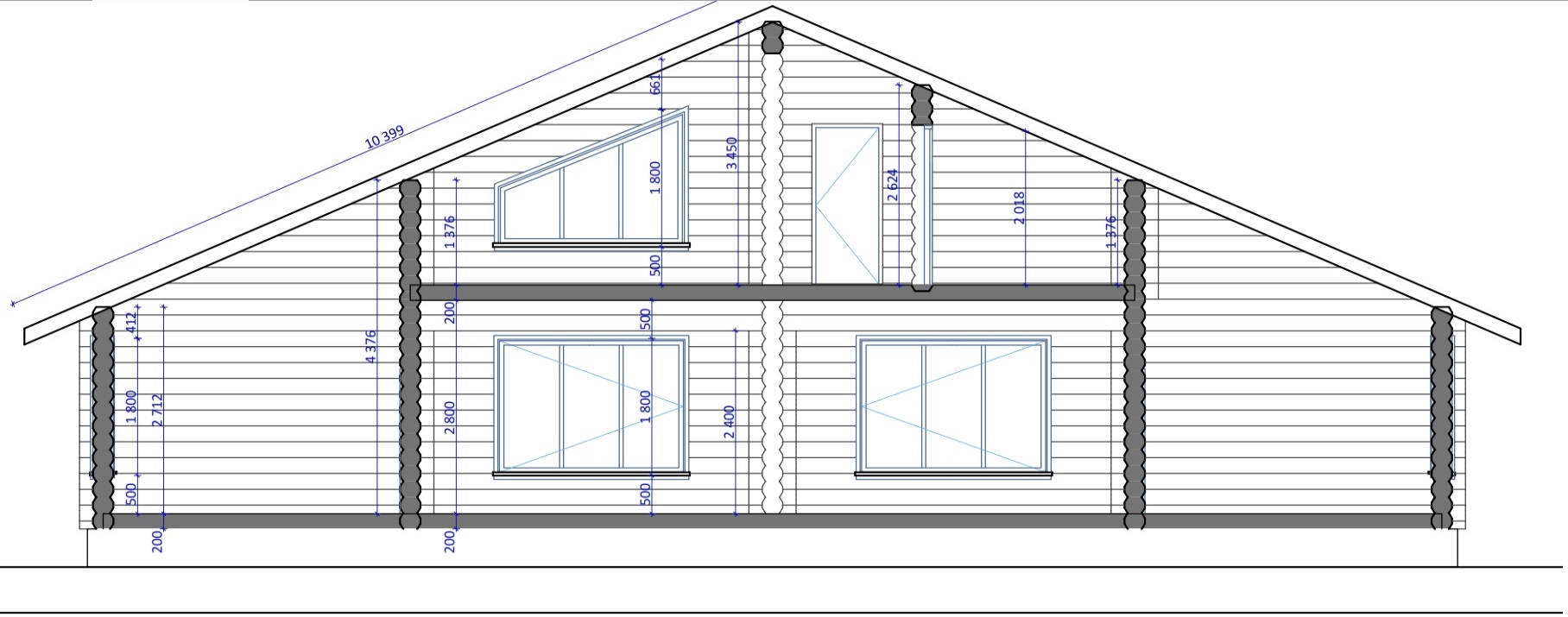 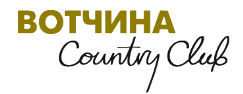 5
Вотчина Country Club  +7(495)565-32-32
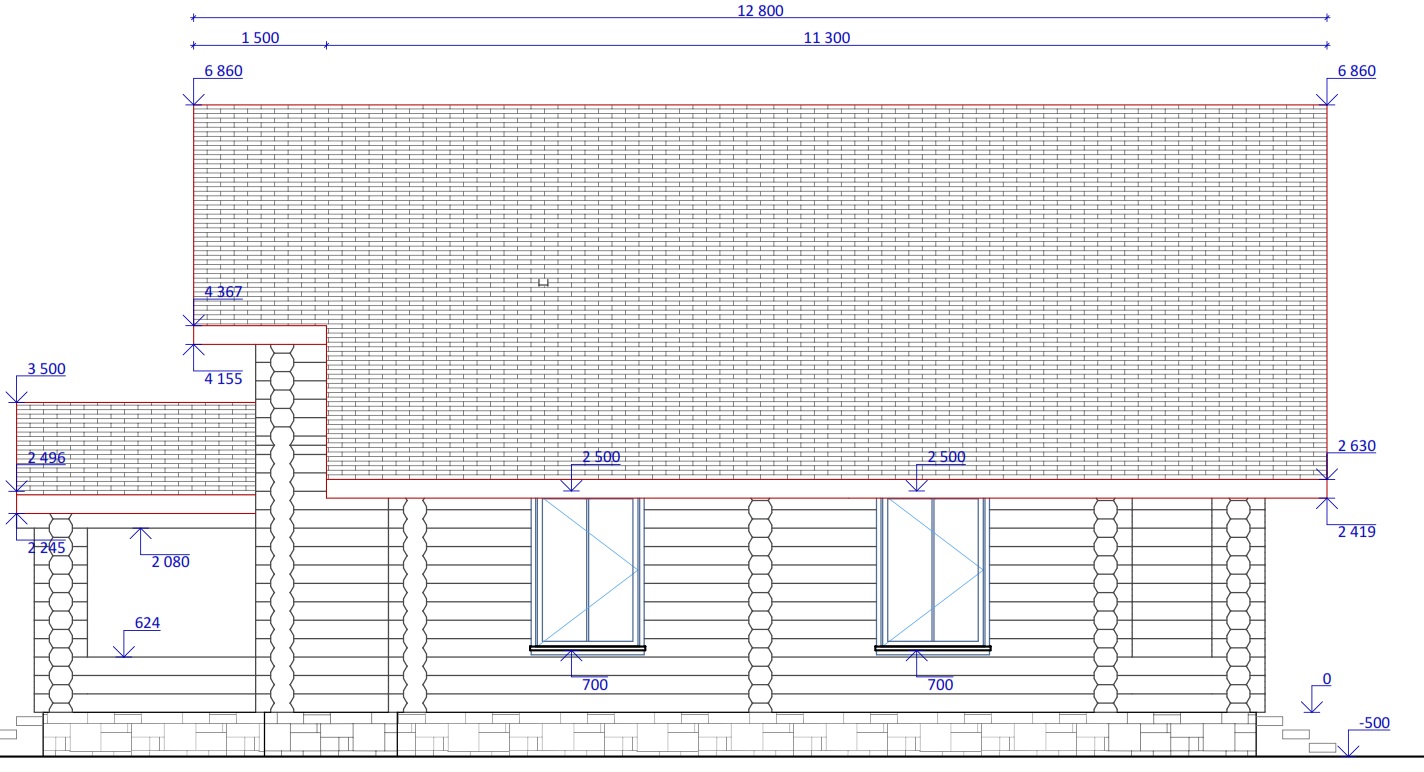 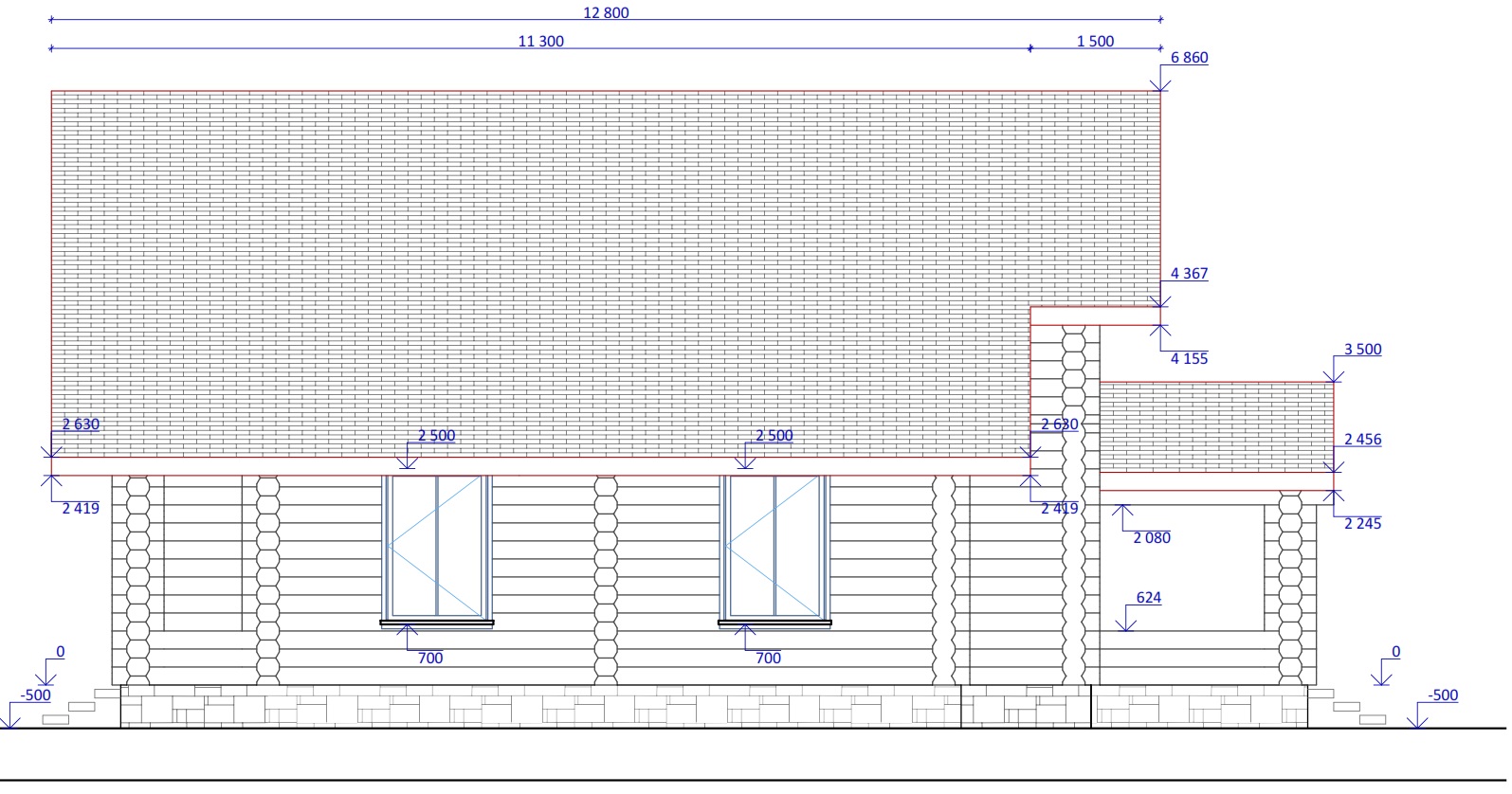 6
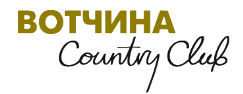 Вотчина Country Club  +7(495)565-32-32
Поэтажный план. План 1-го этажа.
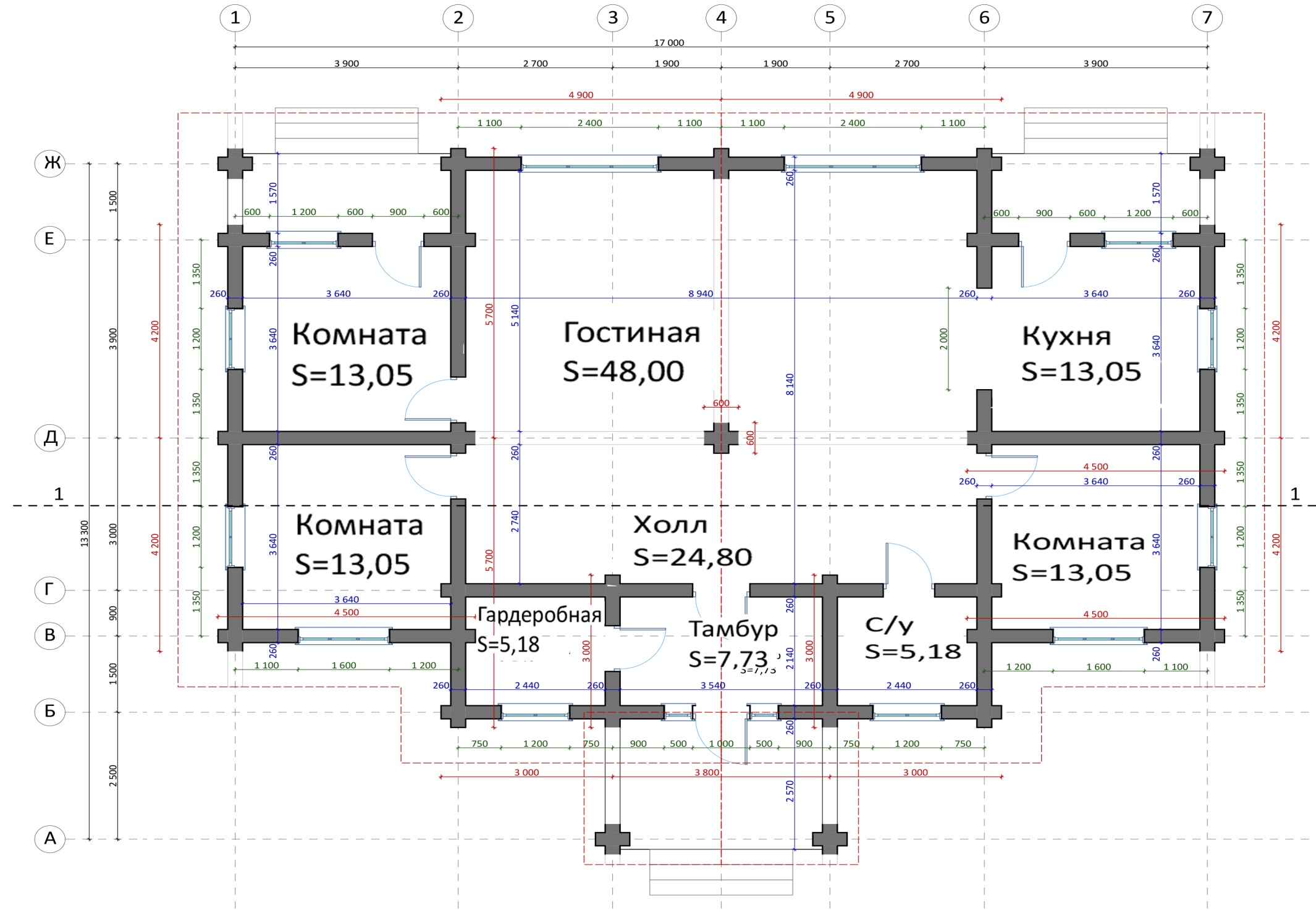 7
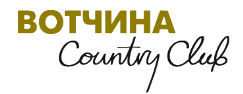 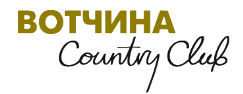 Вотчина Country Club  +7(495)565-32-32
Поэтажный план. План 2-го этажа.
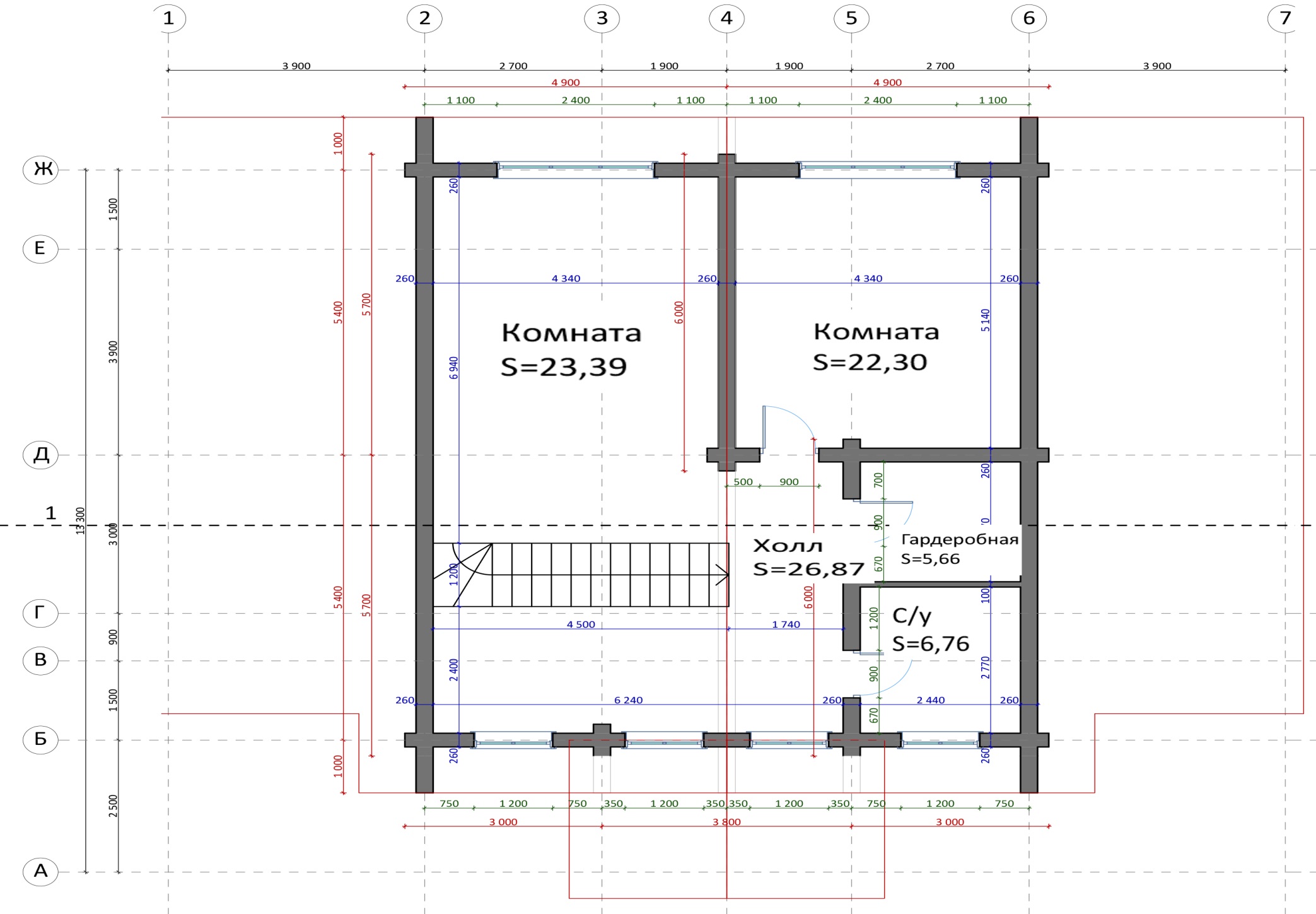 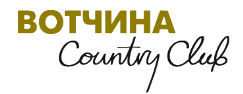 8
Вотчина Country Club  +7(495)565-32-32
Изометрическая проекция
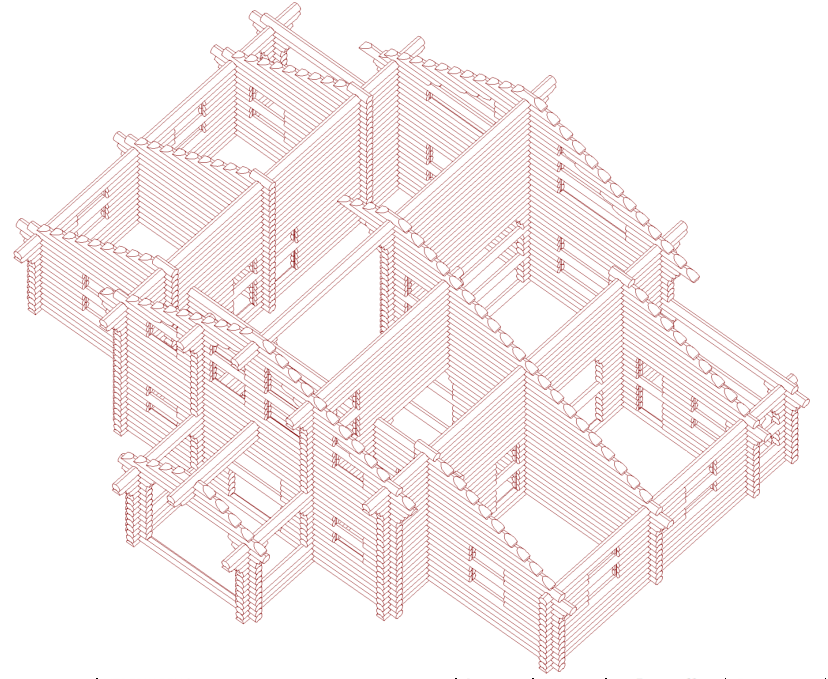 9
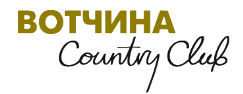 Вотчина Country Club  +7(495)565-32-32
Варианты освоения участка. Современный стиль.
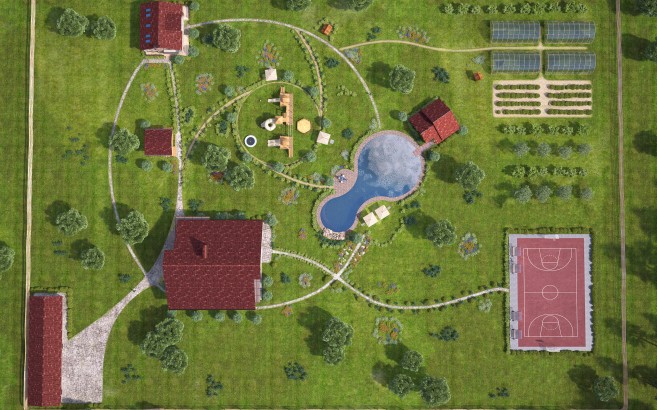 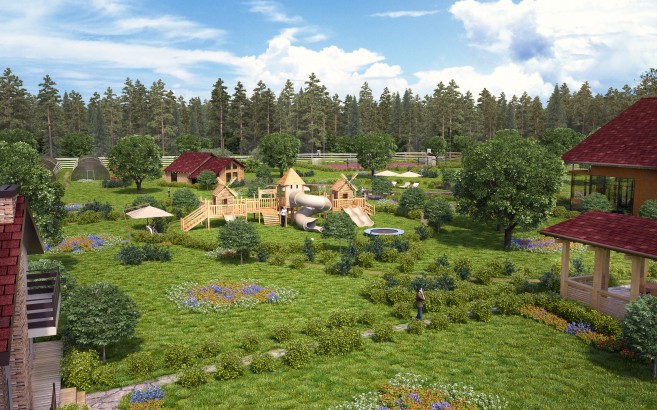 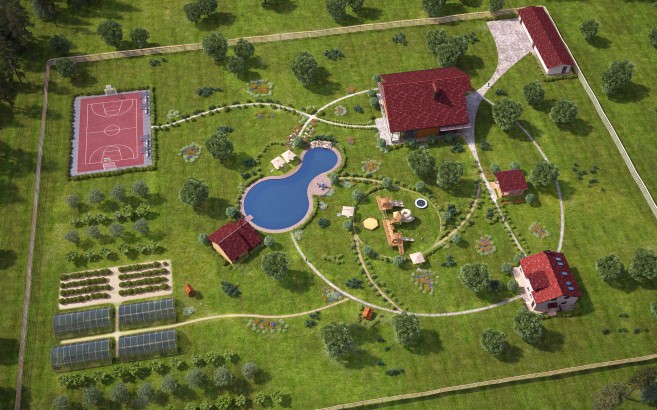 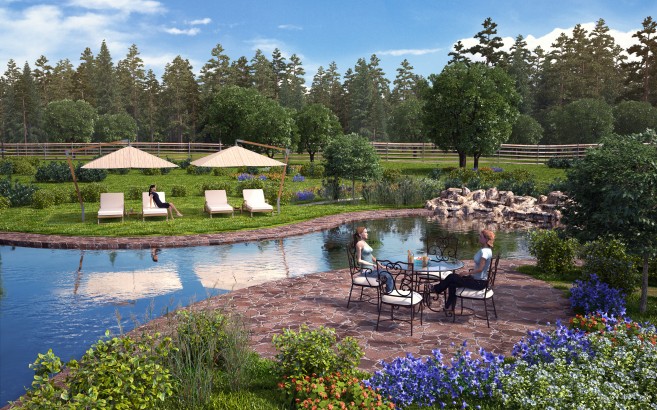 10
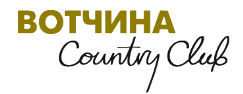 Вотчина Country Club  +7(495)565-32-32
Варианты освоения участка. Кантри стиль.
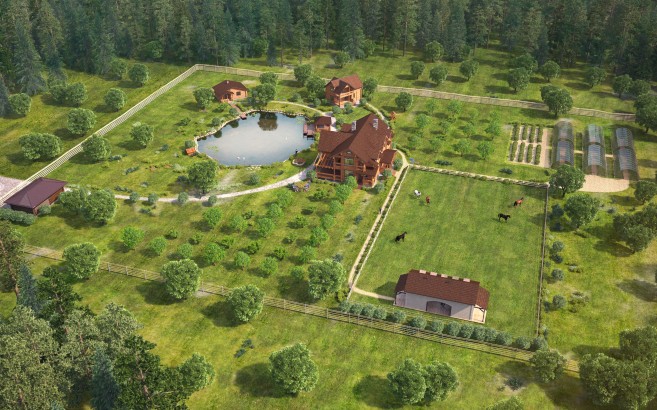 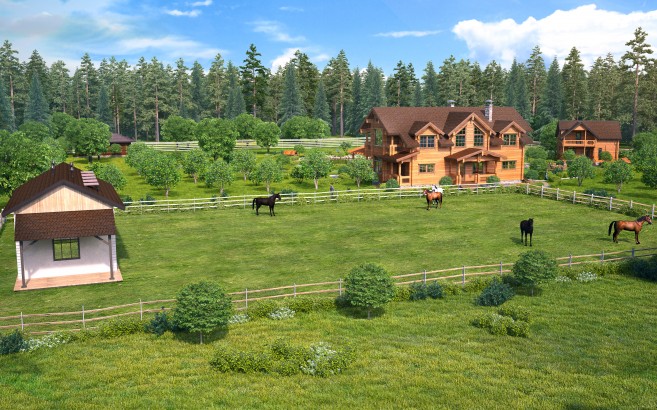 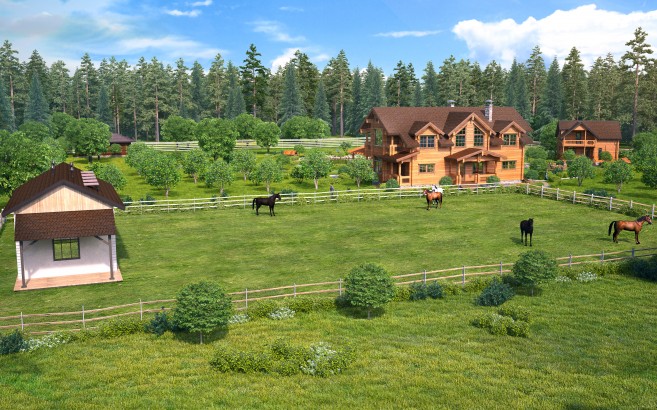 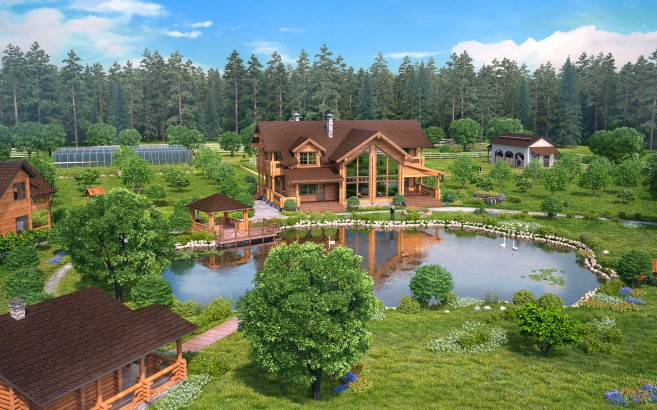 11
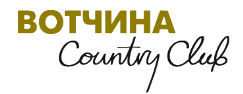 Вотчина Country Club  +7(495)565-32-32
Варианты освоения участка. Индивидуальный проект
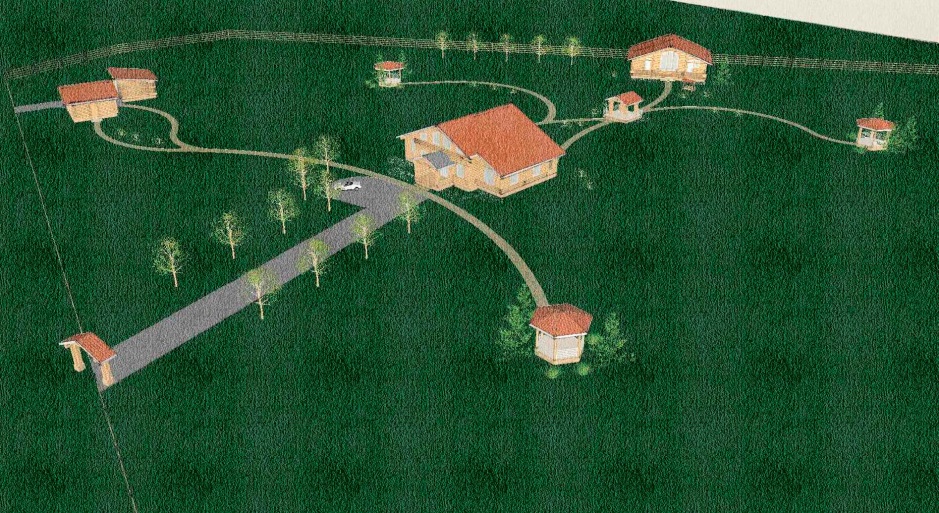 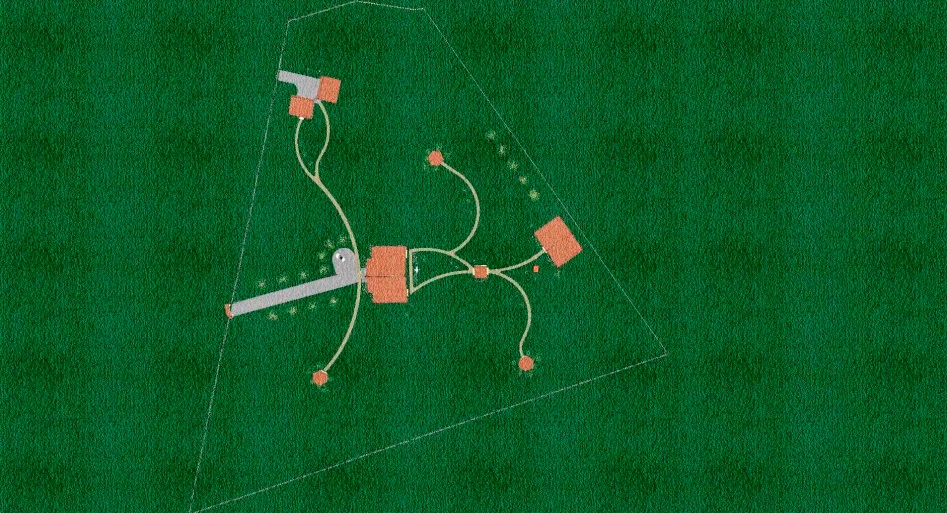 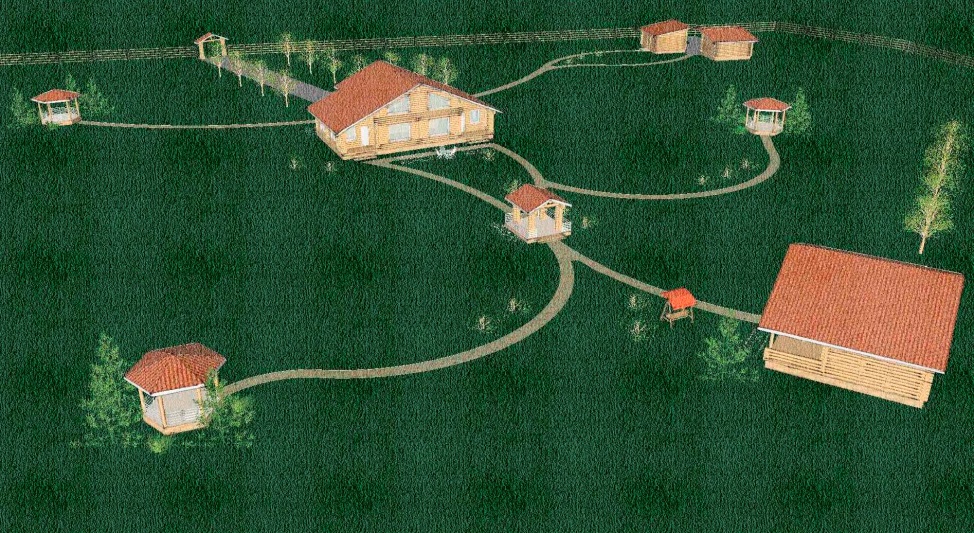 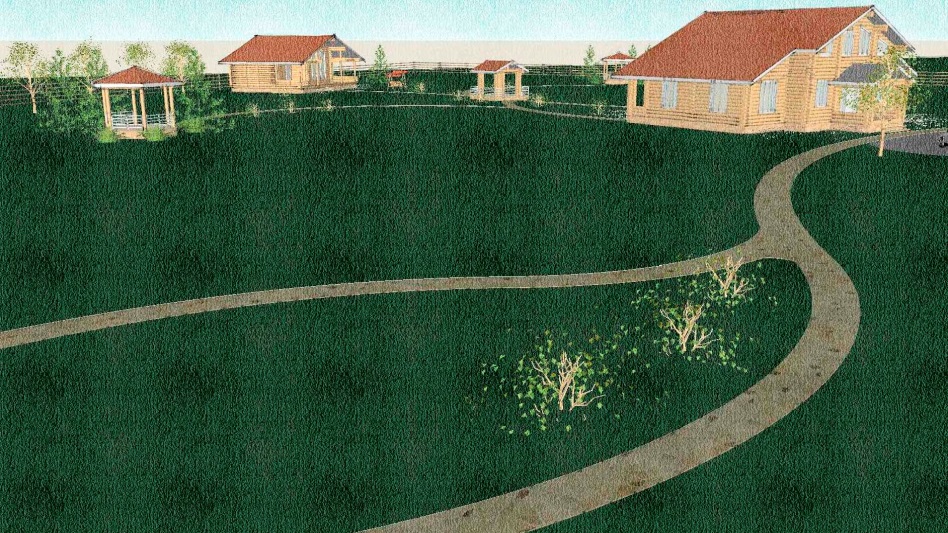 Полный проект дома и участка можно посмотреть на сайте www.votchina.ru в разделе «Готовые дома»  - дом 247 кв.м
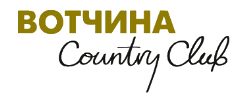 12